ضرب المصفوفات
ضرب المصفوفات في ثابت:
حاصل ضرب مصفوفة A في عدد m حقيقي أو تخيلي (مقدار قياسي أو مقدار ثابت) هو مصفوفة B عناصرها عبارة عن حاصل ضرب كل عنصر من عناصر A فى m. 
فمثلاً إذا كانت:




وجدير بالملاحظة أن ضرب المصفوفة في عدد يخضع لقانون التوزيع وقانون التبادل في علم الجبر ويكون:		m (A ± B) = mA ± mB
وكذلك:			 mA = Am
 
بشرط أن تكون m عدد وليست مصفوفة أخرى مثلاً.
	وهذا ما يسمى بالضرب في قياسي Scalar Multiplication.
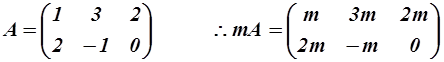 ضرب المصفوفات:
إذا كانت هناك مصفوفتان A, B فإنهما تكونان قابلتين للضرب إذا كان عدد الأعمدة في المصفوفة اليسرى A مساوياً لعدد الصفوف في المصفوفة اليمنى B . فعلى سبيل المثال، المصفوفتين A , B رتبتاهما (3 x 2) , (2 x2) على الترتيب وتتكون من:





حاصل الضرب C = AB هو مصفوفة رتبتها (3 x 2) تعرف كالآتي:
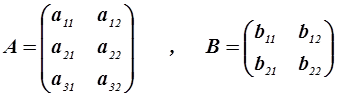 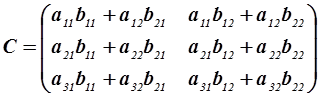 أي أن المصفوفة الناتجة لها عدد من الصفوف يساوى عدد صفوف المصفوفة الأولى A وعدد من الأعمدة يساوى عدد أعمدة المصفوفة الثانية B ويكون كل عنصر من عناصر المصفوفة C وليكن Cik (أى الواقع في الصف رقم I والعمود رقم k ) مساوياً لمجموع حواصل ضرب عناصر الصف رقم I في المصفوفة اليسرى A في عناصر العمود رقم k من المصفوفة اليمنى B فى نظيره.
 مثال :إوجد حاصل ضرب المصفوفتين:




فإن المصفوفة A قابلة للضرب فى المصفوفة B ويعطى حاصل الضرب C = AB من:
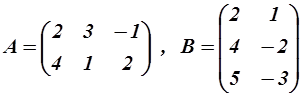 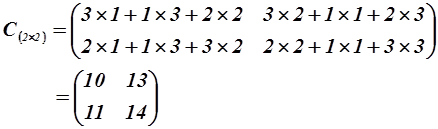 ومن جهة أخرى فإن المصفوفة B قابلة للضرب فى المصفوفة A ويعطى حاصل الضرب D = BA من:










ومن هذا يتضح أن AB BA أي أن قانون التبادل لا يصلح للمصفوفات حتى لو كانت رتبة مصفوفة حاصل ضرب AB تساوى رتبة مصفوفة حاصل ضرب BA.
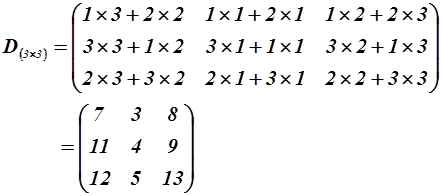